Chapter 14
Linear Regression
Example : 
Linear Regression
Fit a straight line to x and y values :
Solution:
The straight line corresponds to the mean



Residual represents vertical
distance between the data
point and the straight line
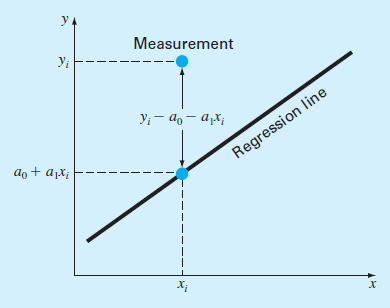 The spread of data around the mean
(more error)
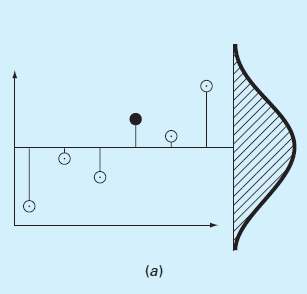 (b) The spread of data around the beast-fit line
(less error)
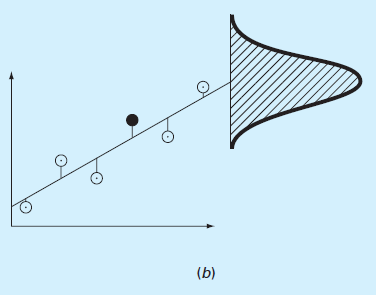 (a) Small residual error





(b) Large residual error
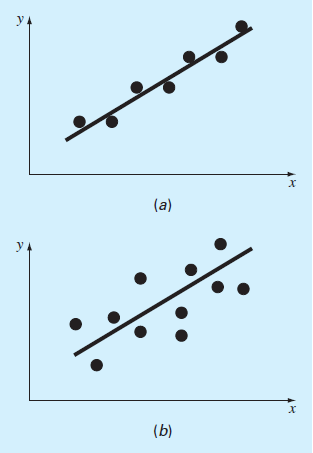